ỦY BAN NHÂN DÂN QUẬN LONG BIÊNTRƯỜNG MẦM NON GIA THƯỢNG
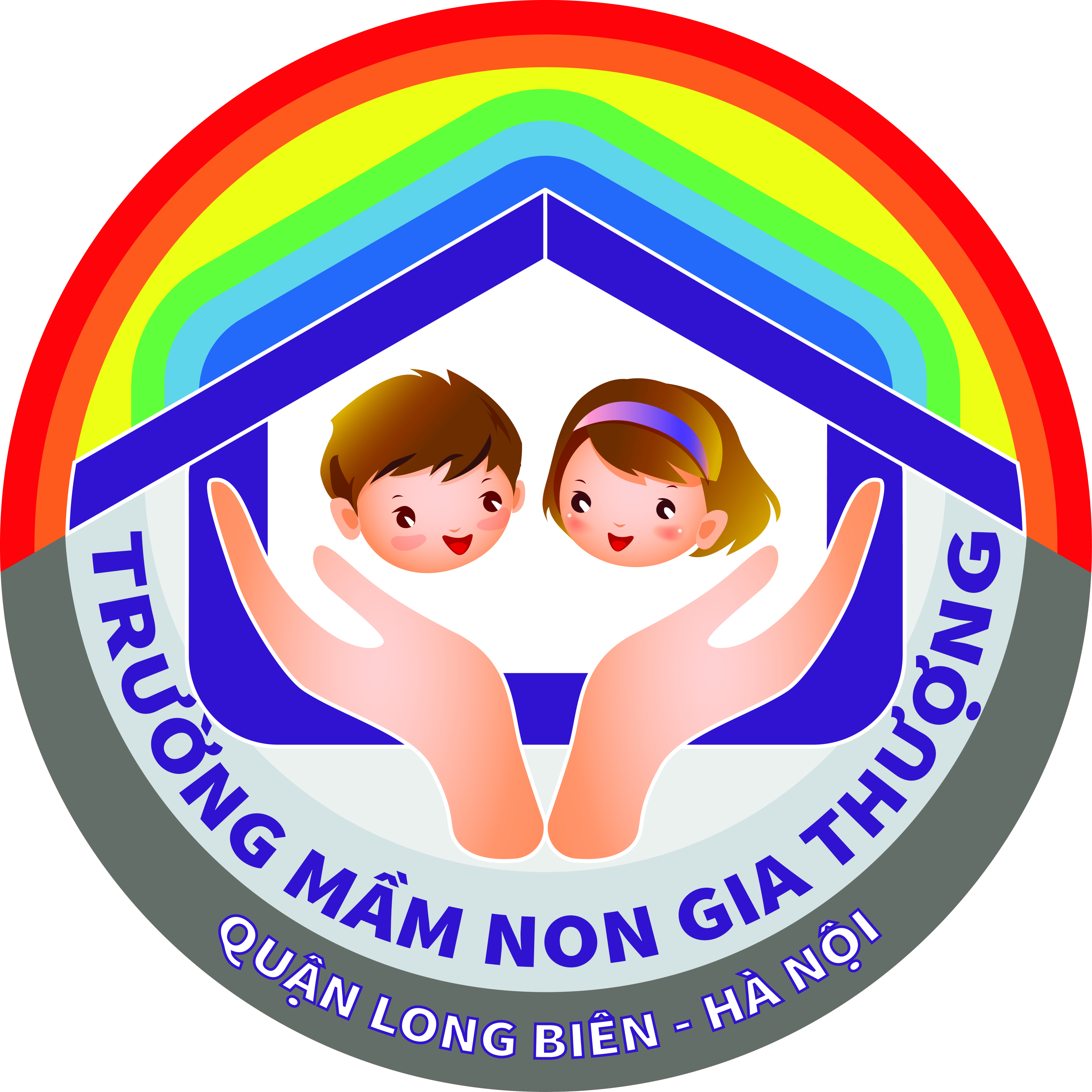 GIÁO ÁN 
PHÁT TRIỂN THỂ CHẤT
Đề tài	    : - VĐCB: Tung bắt bóng bằng hai tay
                     - TCVĐ: Cáo và thỏ
Lứa tuổi    : Nhà trẻ D2
Số trẻ	    : 15- 18 trẻ
Thời gian: 12-15 phút
Giáo viên  : Đinh Thị Huyền Trang
Năm học 2018 -2019
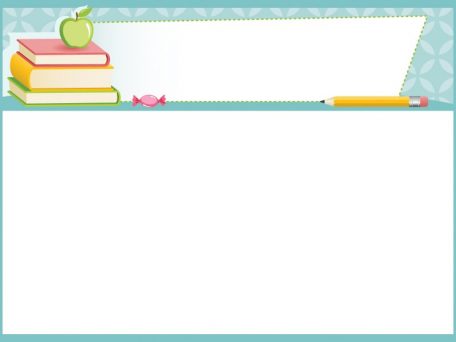 I: MỤC ĐÍCH – YÊU CẦU
1. Kiến thức:
- Trẻ biết tên bài tập vận động “Tung bắt bóng bằng hai tay”
- Trẻ biết chơi trò chơi “Cáo và thỏ”
2. Kỹ năng:
- Trẻ biết  tung bóng lên cao và bắt bóng bằng hai tay 
- Rèn trẻ các tố chất: Nhanh, mạnh, khéo léo.
3. Thái độ:
- Trẻ thích tập thể dục, hứng thú tham  gia hoạt động
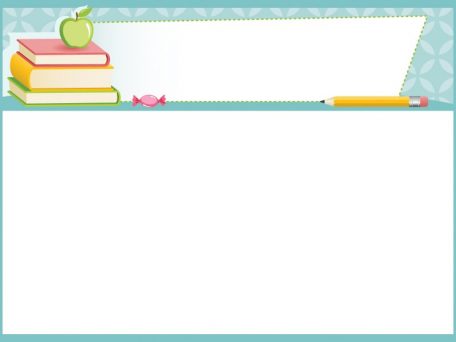 II: CHUẨN BỊ
Đồ dùng của cô:
Giáo án điện tử, bảng tương tác, que chỉ
Nhạc trò chơi, loa, Đài, trống...
Sân tập.
Bóng
2.    Đồ dùng của trẻ:
Trang phục gọn gàng phù hợp gọn gàng
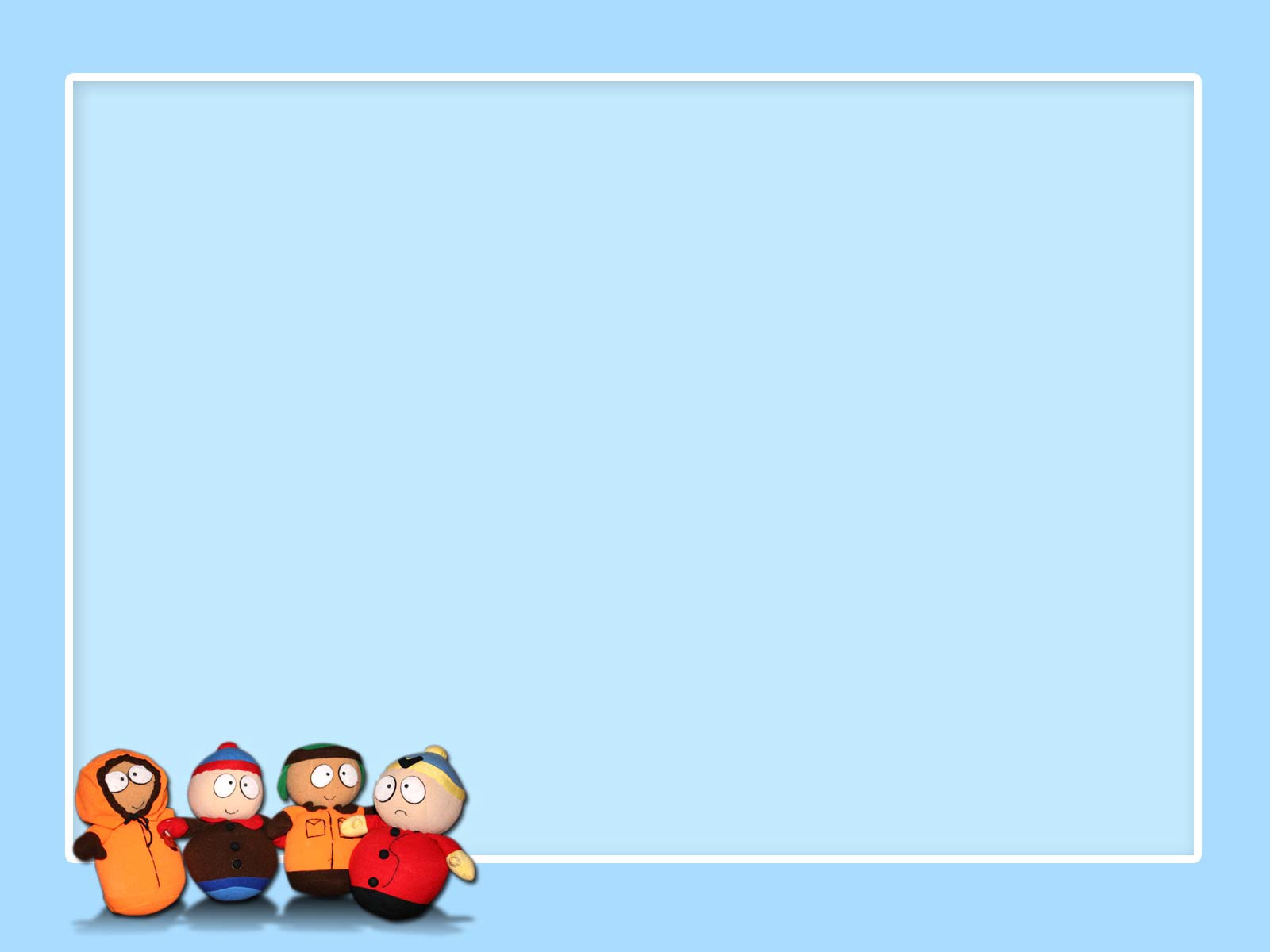 Ổn định tổ chức:
Cô và trẻ hát bài: Quả bóng tròn
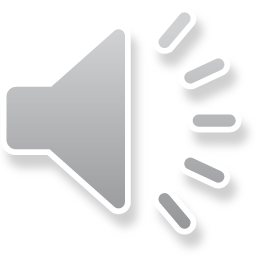 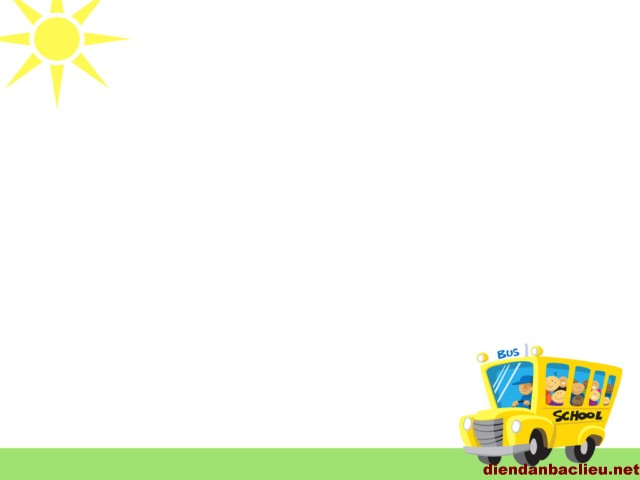 Khởi động
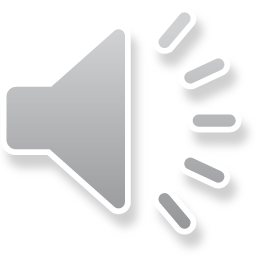 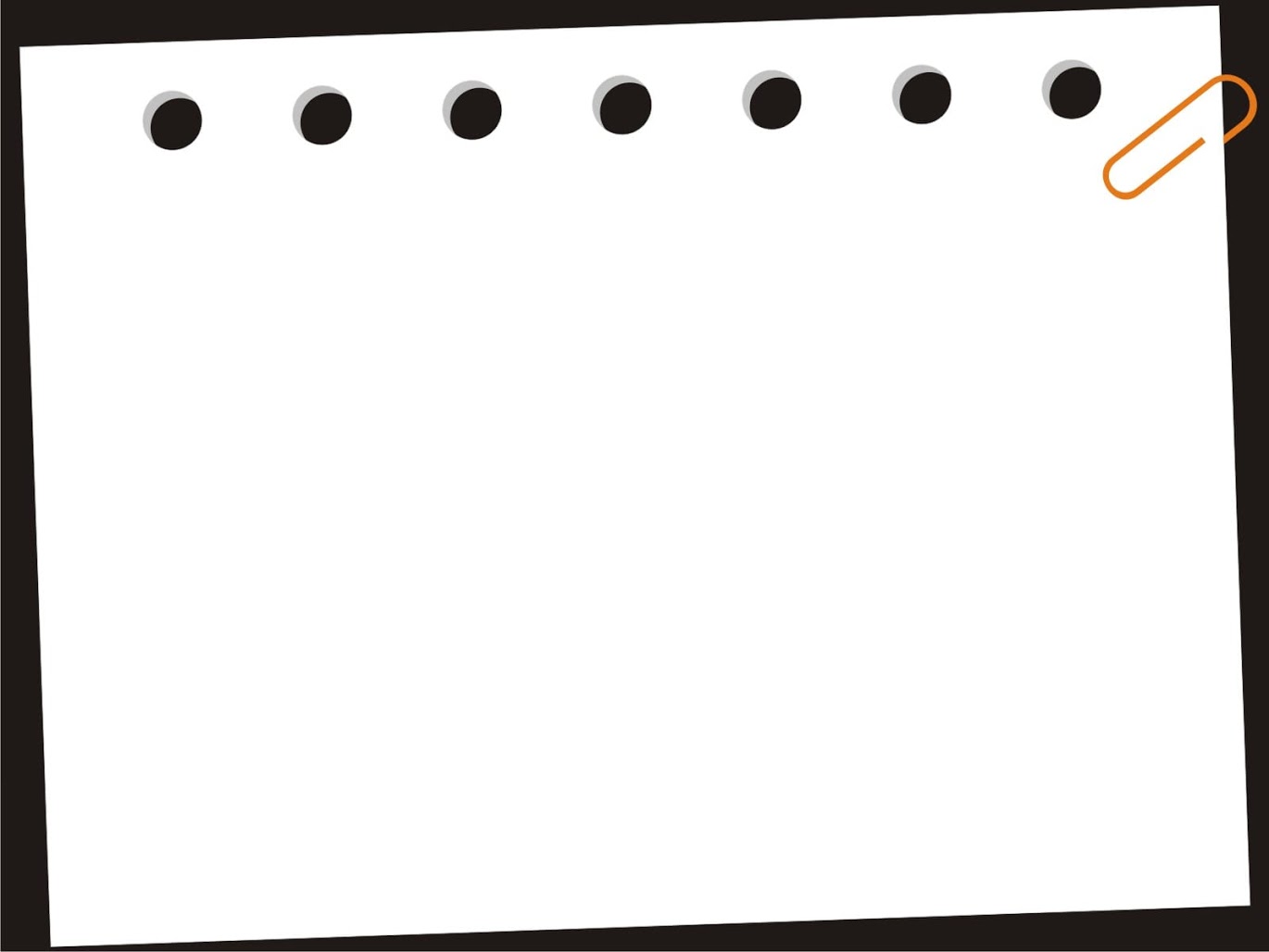 Trọng động

a. Bài tập phát triển chung: 
“Tập với bóng”
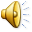 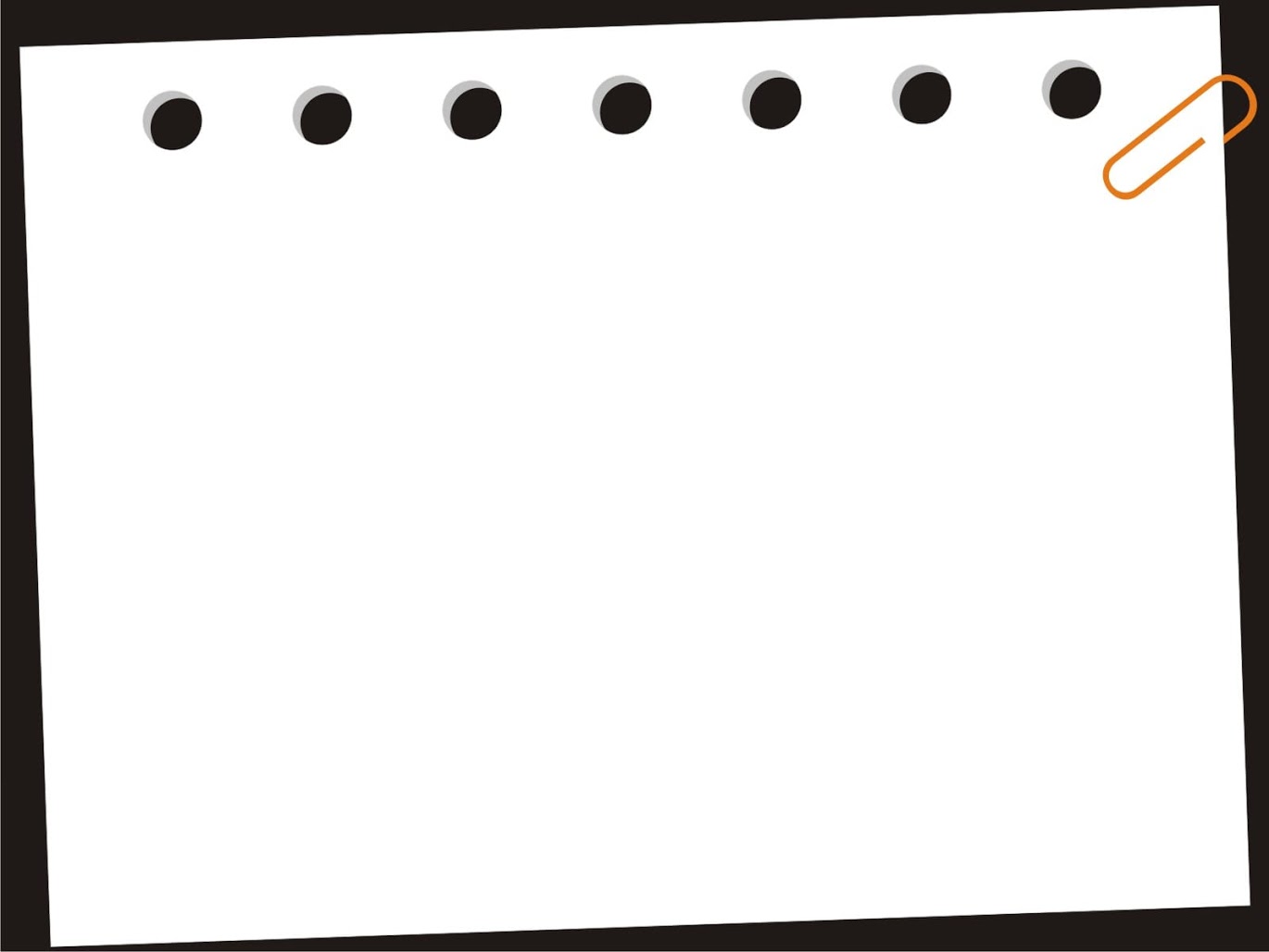 b. Vận động cơ bản: 
“Tung bóng bằng hai tay”
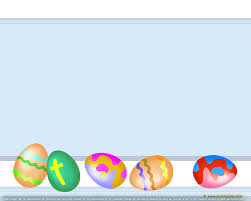 TRẺ THỰC HIỆN
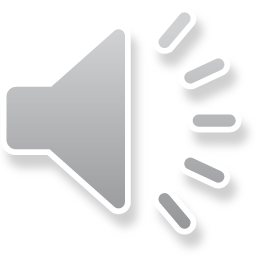 c. Trò chơi vận động: “Cáo và thỏ”
LUẬT CHƠI :Mỗi chú thỏ (1 bạn chơi) có một cái hang (1 bạn chơi khác đóng). Thỏ phải nấp vào đúng hang của mình. Chú thỏ nào chậm chân sẽ bị cáo bắt hoặc chạy về nhầm hang của mình sẽ bị ra ngoài một lần chơi.
         CÁCH CHƠI :Chọn một cháu làm cáo ngồi rình ở góc lớp. Số trẻ còn lại làm thỏ và chuồng thỏ. Cứ mỗi trẻ làm thỏ thì có một trẻ làm chuồng. Trẻ làm chuồng chọn chỗ đứng của mình và vòng tay ra phía trước đón bạn khi bị cáo đuổi. Trước khi chơi, cô yêu cầu các chú thỏ phải nhớ đúng chuồng của mình. Bắt đầu trò chơi, các chú thỏ nhảy đi kiếm ăn, vừa nhảy vừa giơ bàn tay lên đầu vẫy vẫy (giống tai thỏ) vừa đọc bài thơ:Trên bãi cỏ Chú thỏ conTìm rau ănRất vui vẻThỏ nhớ nhéCó cáo gianĐang rình đấyThỏ nhớ nhéChạy cho nhanhKẻo cáo gianTha đi mất.
Khi đọc hết bài thì cáo xuất hiện, cáo "gừm, gừm" đuổi bắt thỏ. Khi nghe tiếng cáo, các chú thỏ chạy nhanh về chuồng của mình. Những chú thỏ bị cáo bắt đều phải ra ngoài một lần chơi. Sau đó, đổi vai chơi cho nhau.

         Chú ý :Thời gian cáo xuất hiện luôn thay đổi (có khi mới đọc được nửa bài hoặc mấy câu) để trẻ tập phản xạ nhanh.
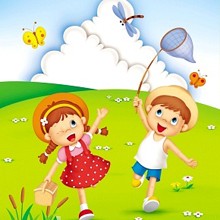 Hồi Tĩnh
Bé làm chim bay cò bay đi lại nhẹ nhàng quanh lớp
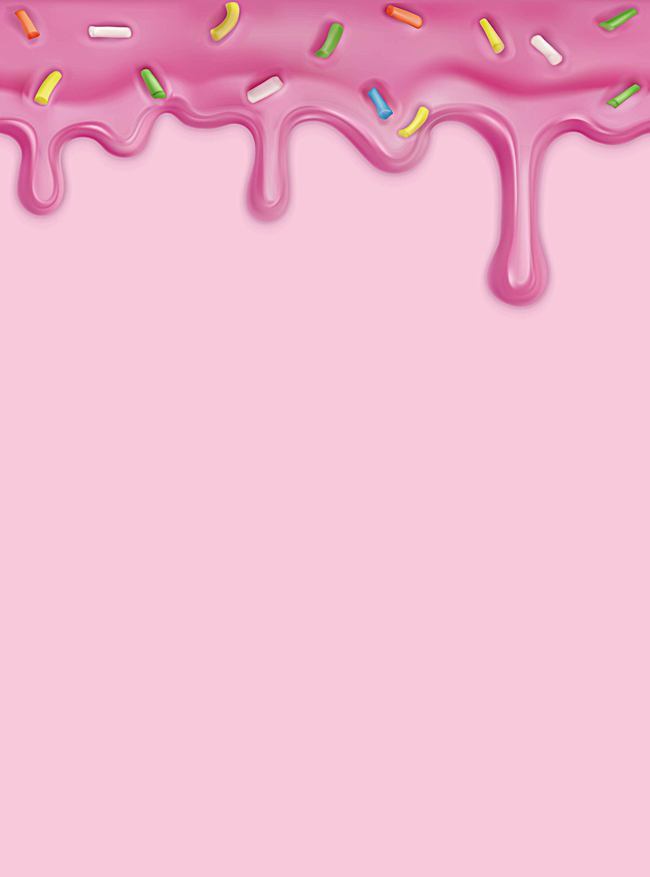 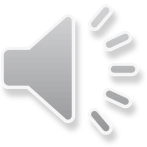 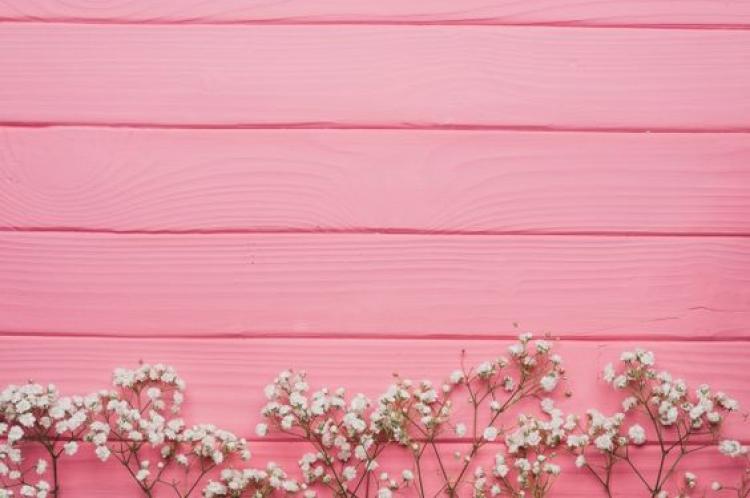 GIỜ HỌC KẾT THÚC RỒI
CHÚC CÁC CÔ MẠNH KHỎE
CHÚC CÁC CHÁU CHĂM NGOAN